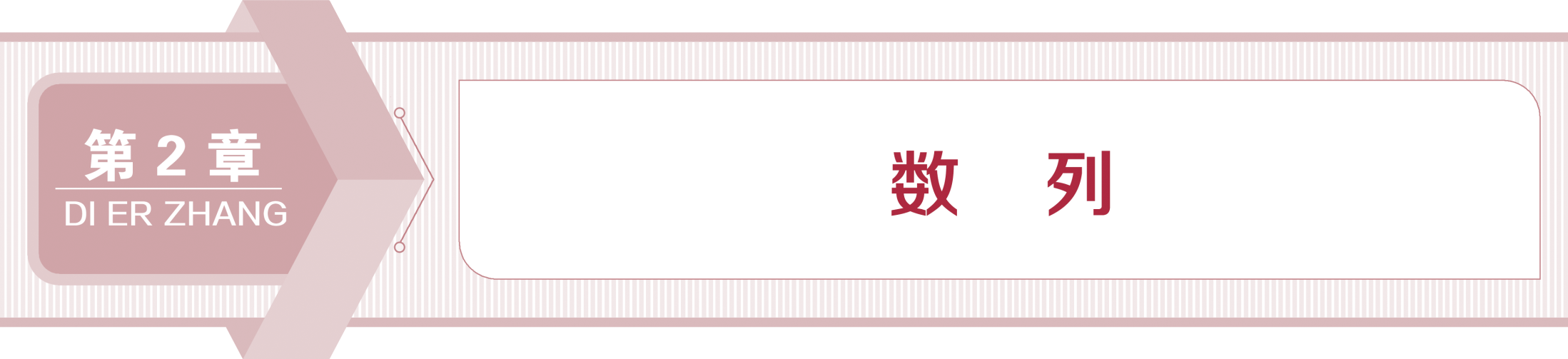 第2章　数　列
第2章　数　列
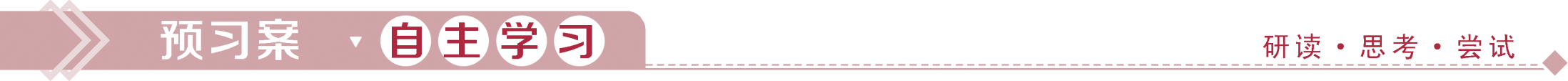 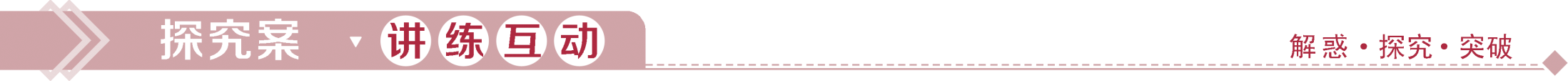 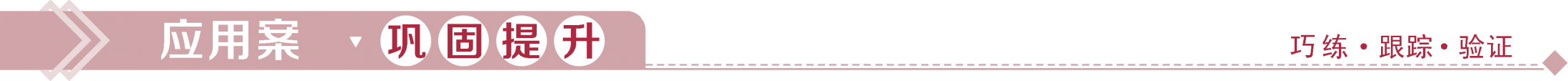 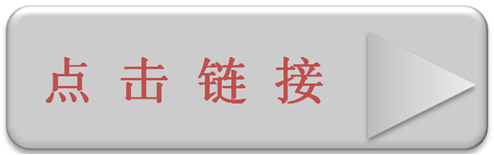 本部分内容讲解结束
按ESC键退出全屏播放